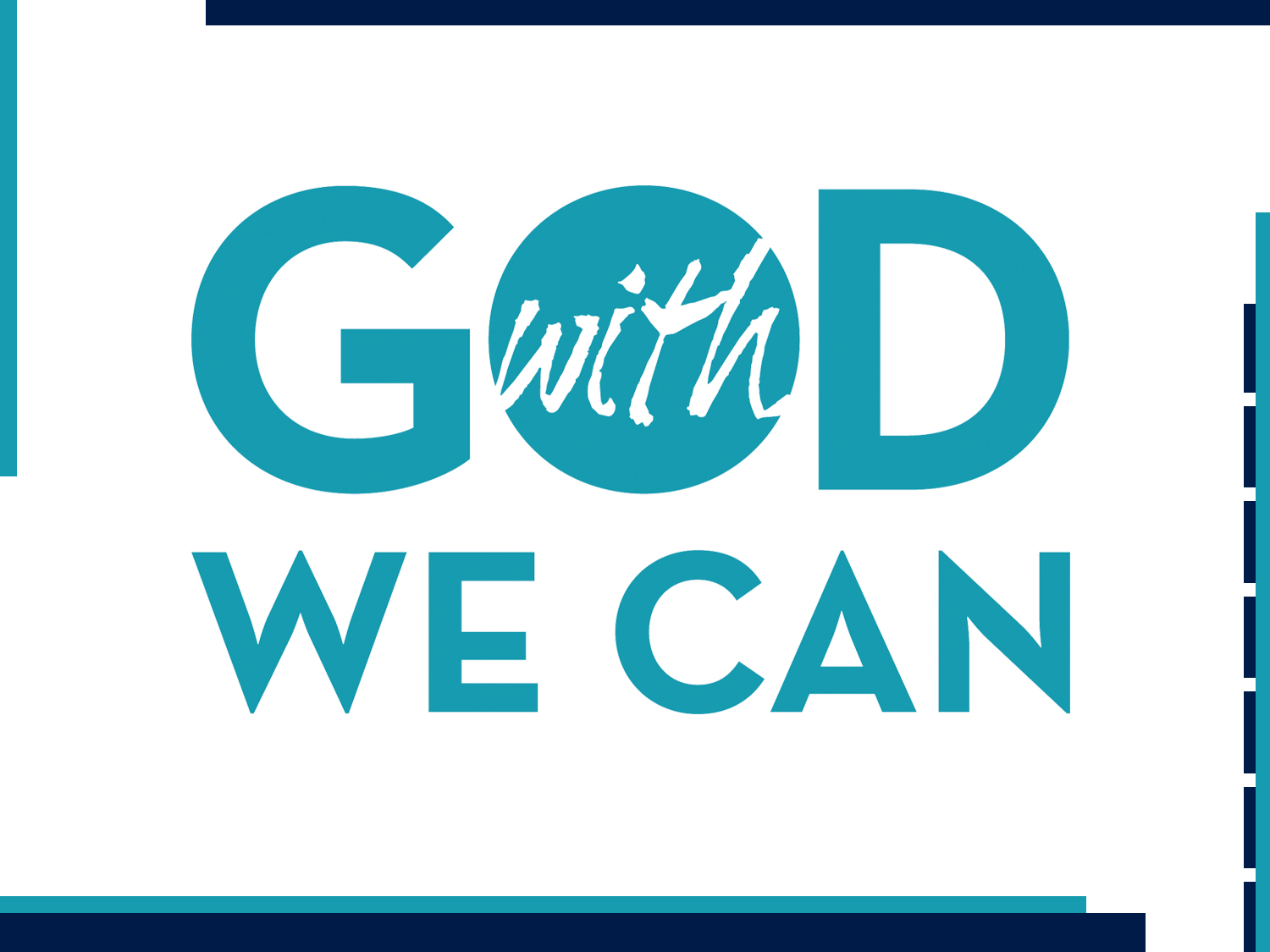 Israelites Standing at the Promised Land (Num. 13-14)
Israelites Settling (again) in the Promised Land (Neh. 1-6)
Christians Striving for the Promised Land (Heb. 4:9-14)
“There is NOTHING too hard for God” (Jer. 32:17)
“With God NOTHING will be impossible” (Luke 1:37)
“With God ALL THINGS are possible” (Matt. 19:26)
“God can do EVERYTHING” (Job 42:2) 
“I can do ALL THINGS through Him who strengthens me” (Phil. 4:13)
Our Theme for 2015:  “With God We Can”
Emphasized throughout the year
Special emphases each month
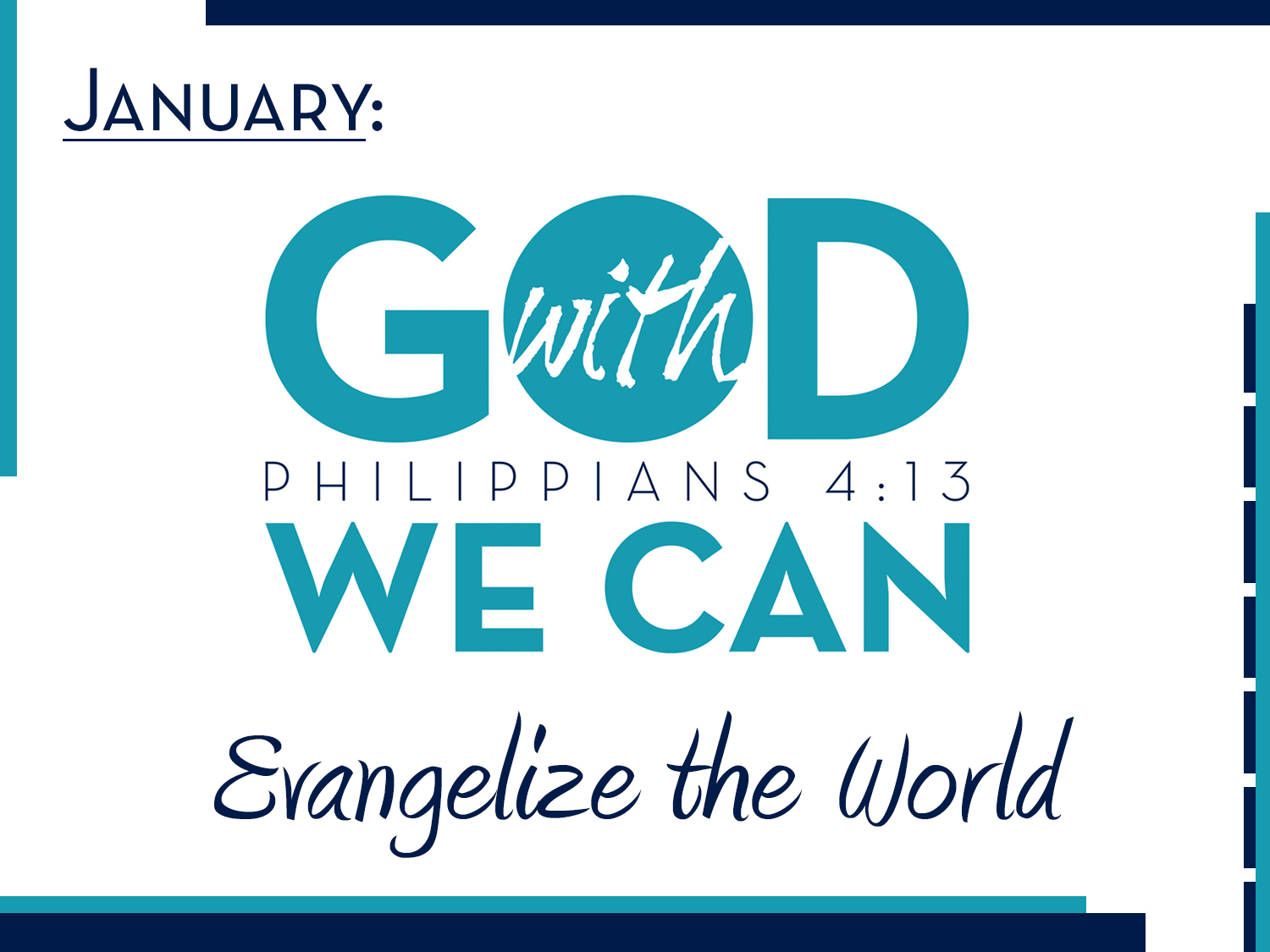 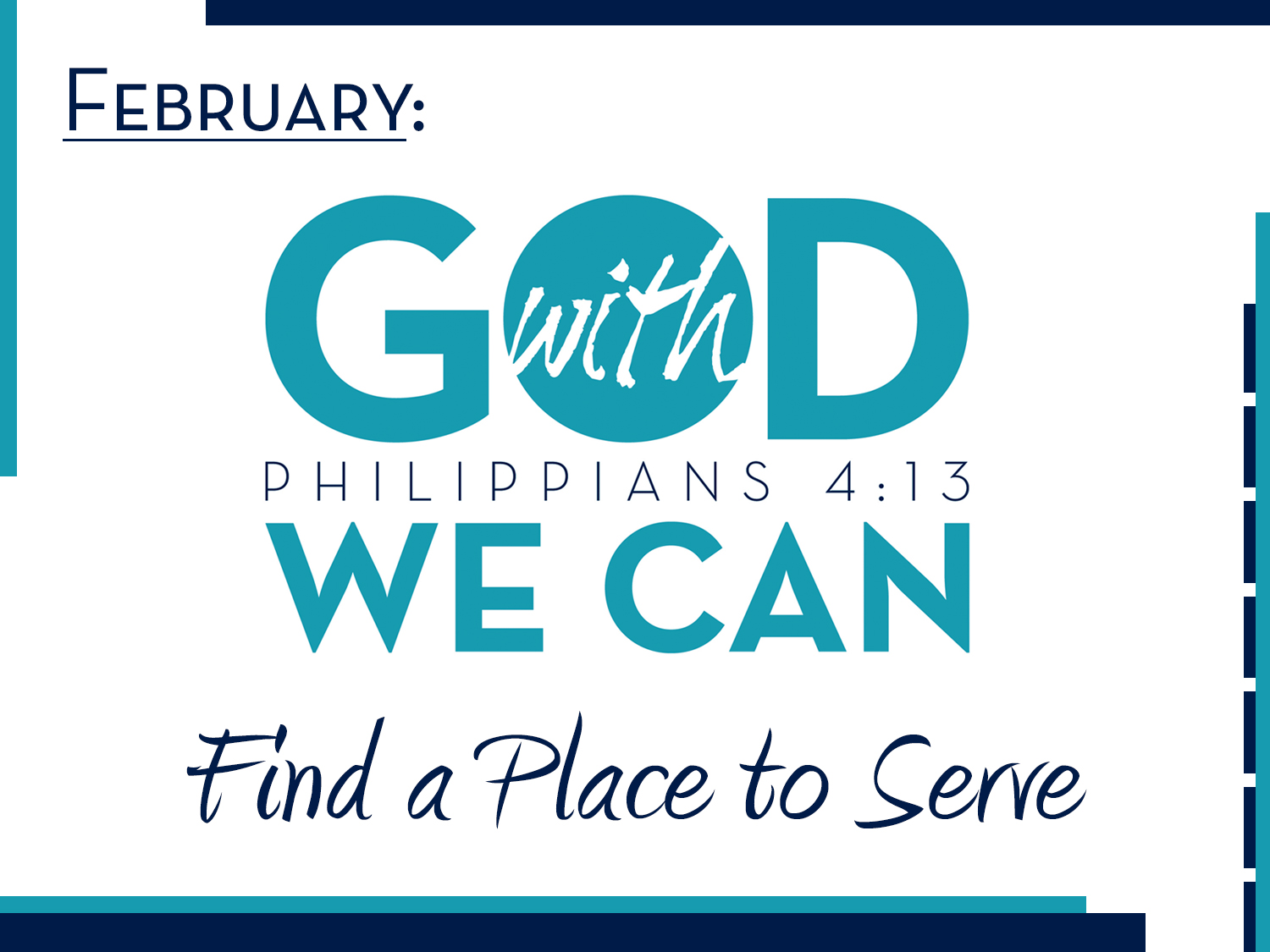 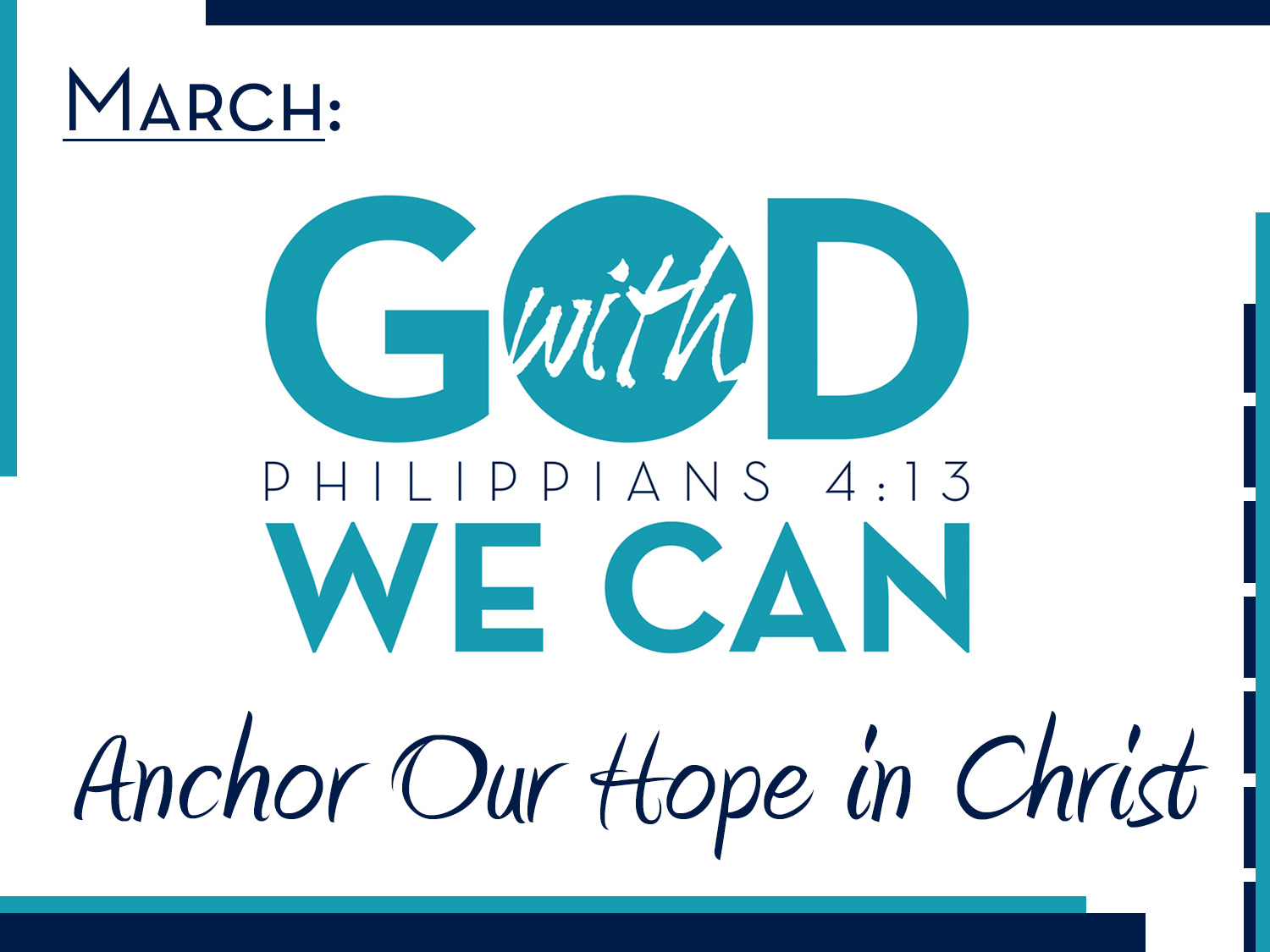 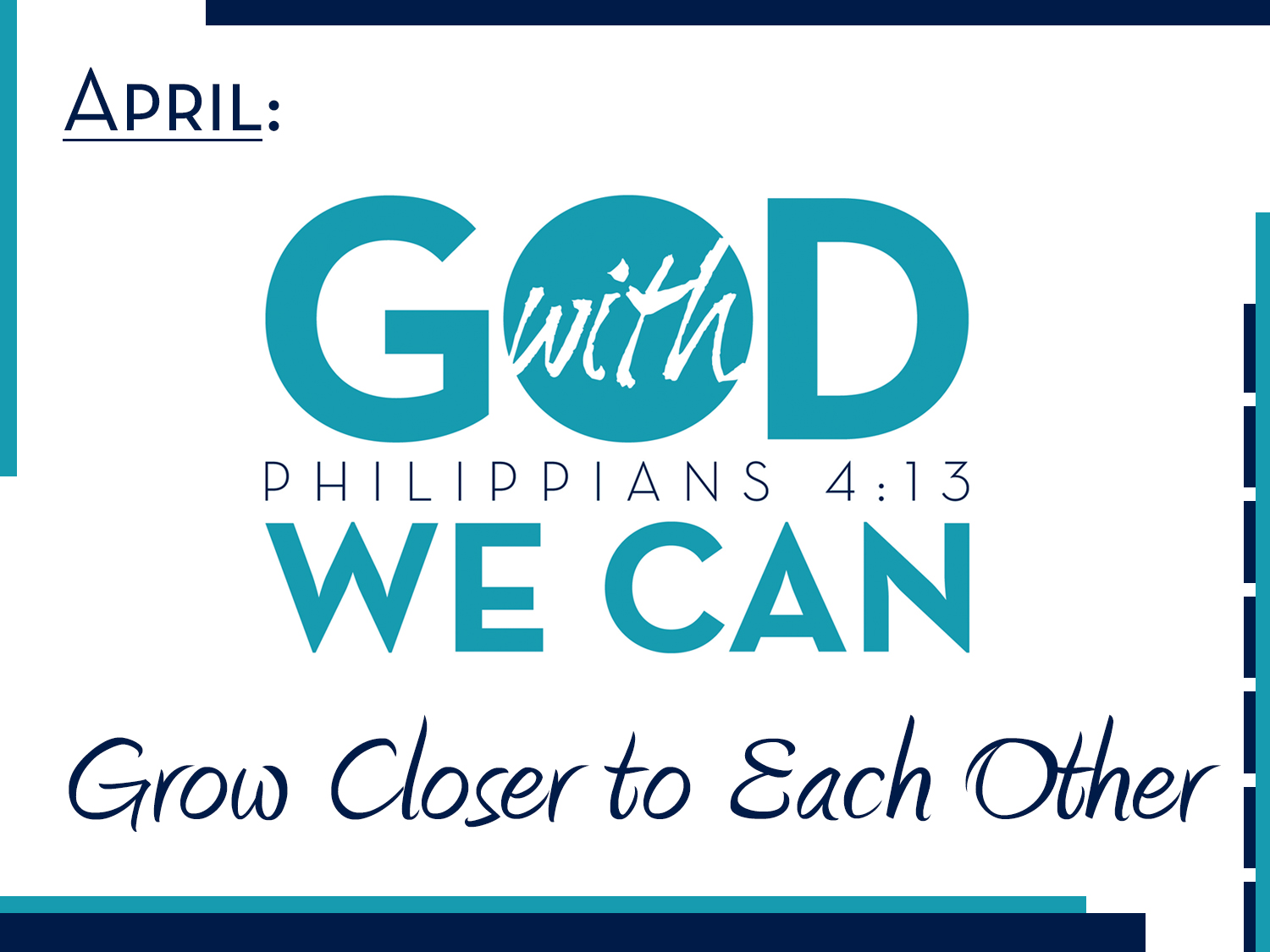 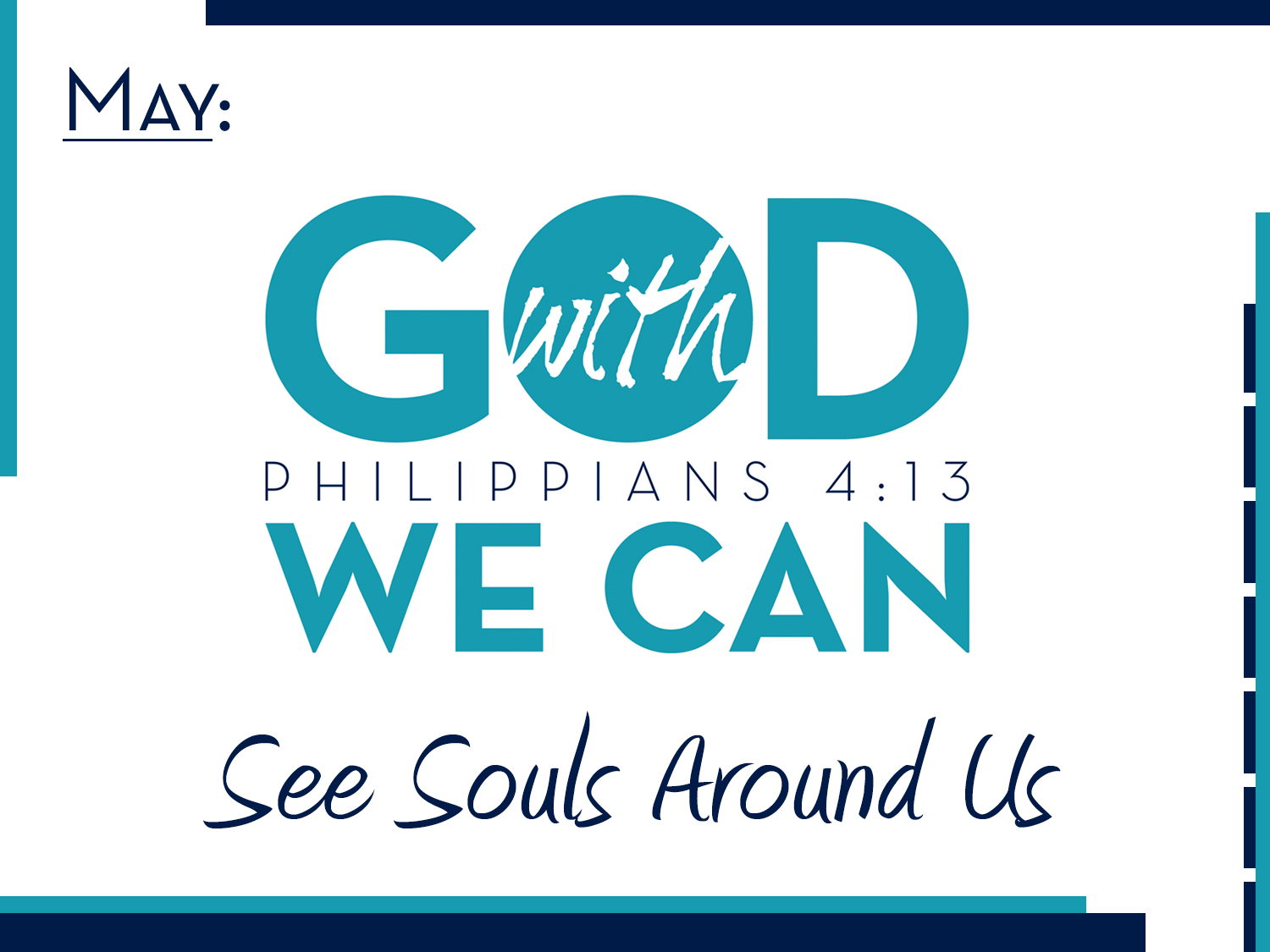 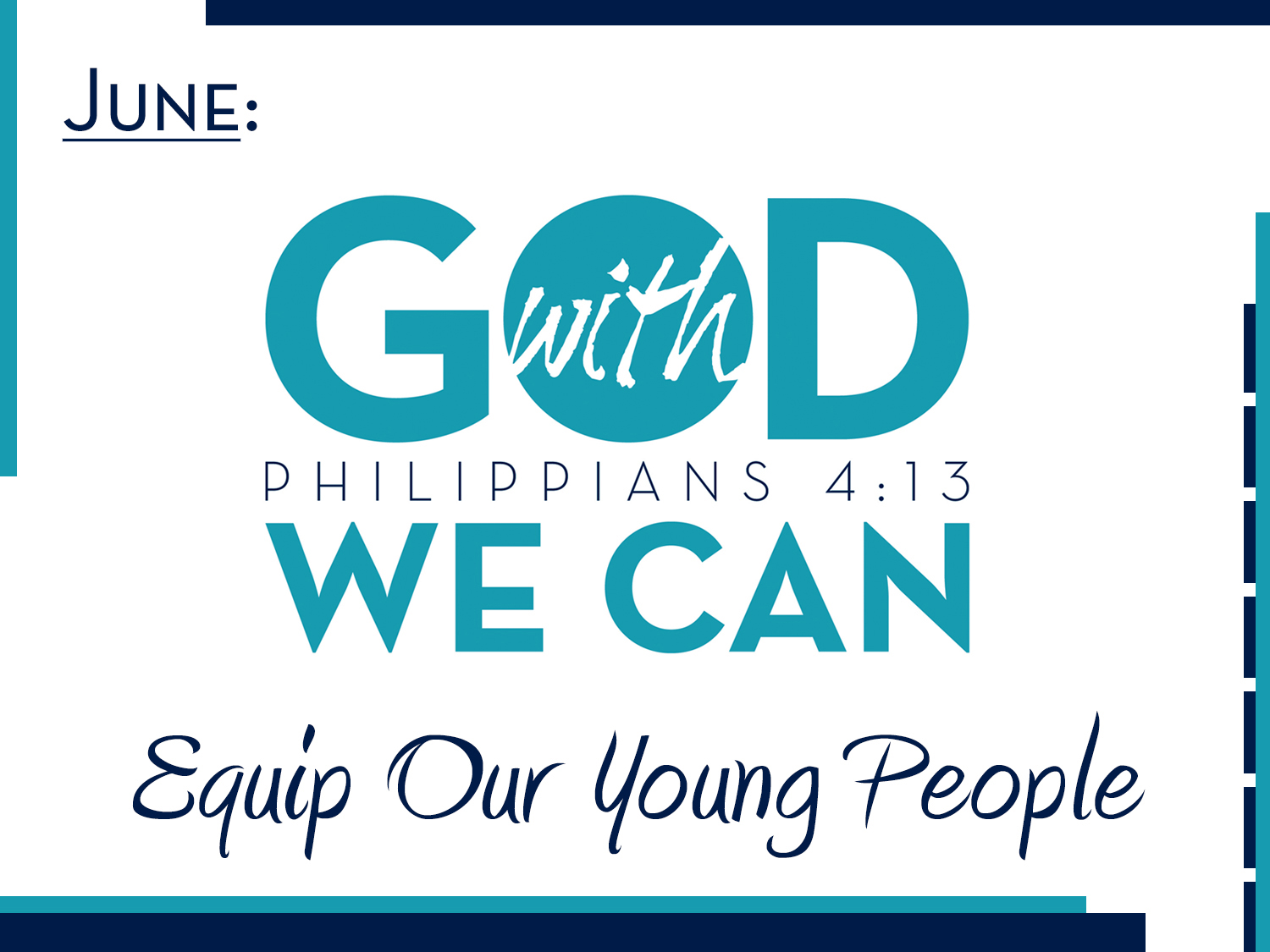 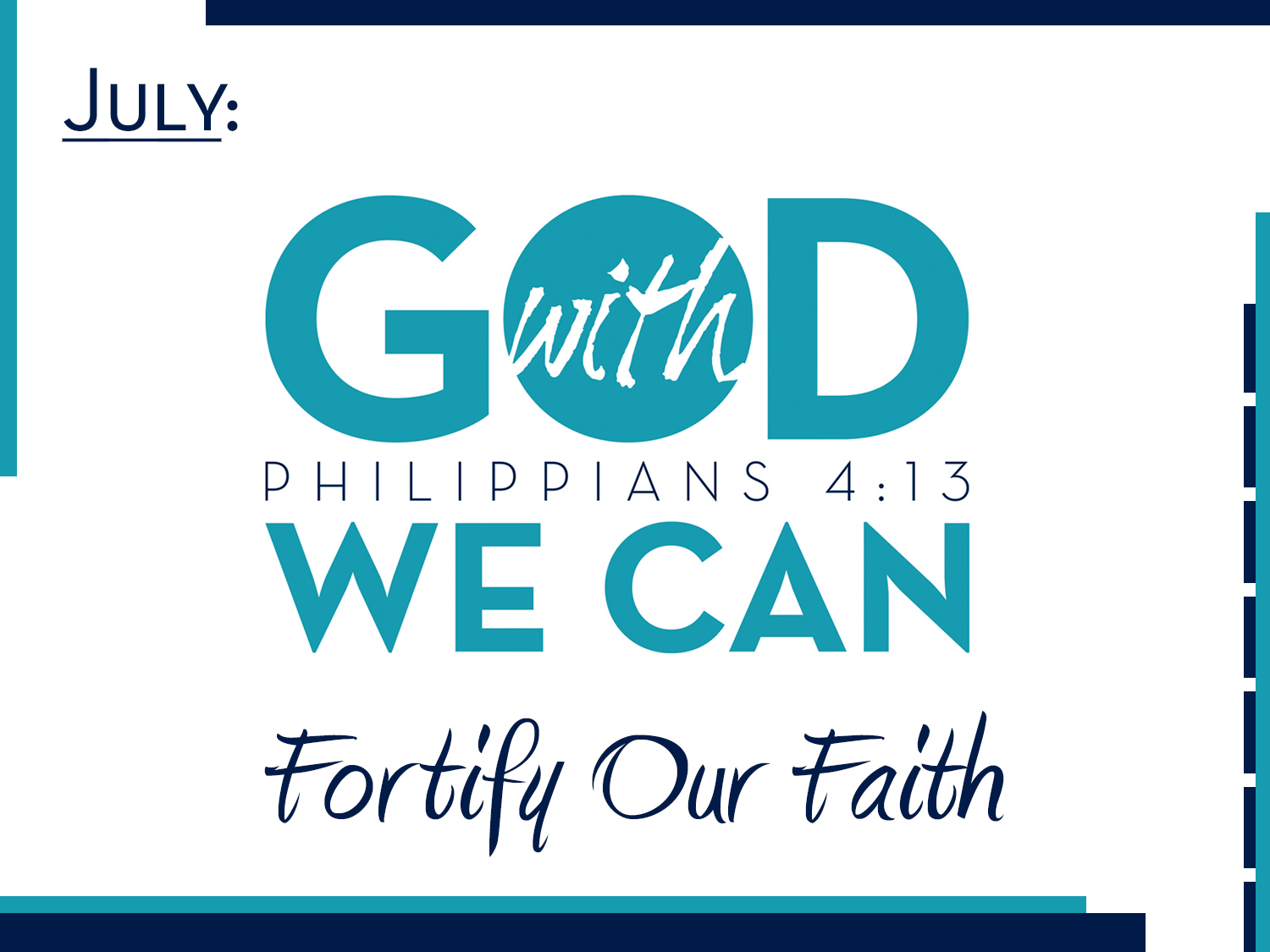 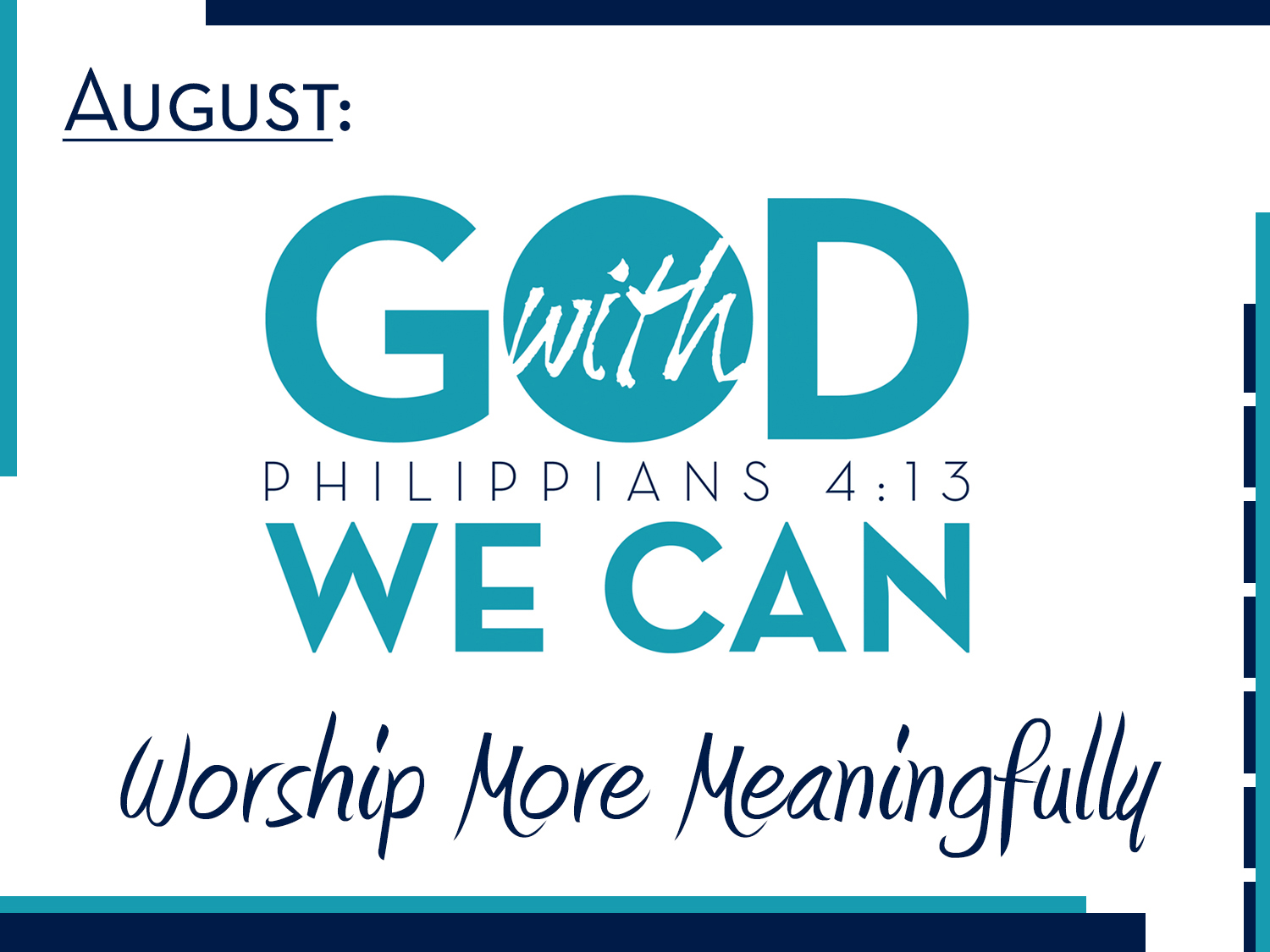 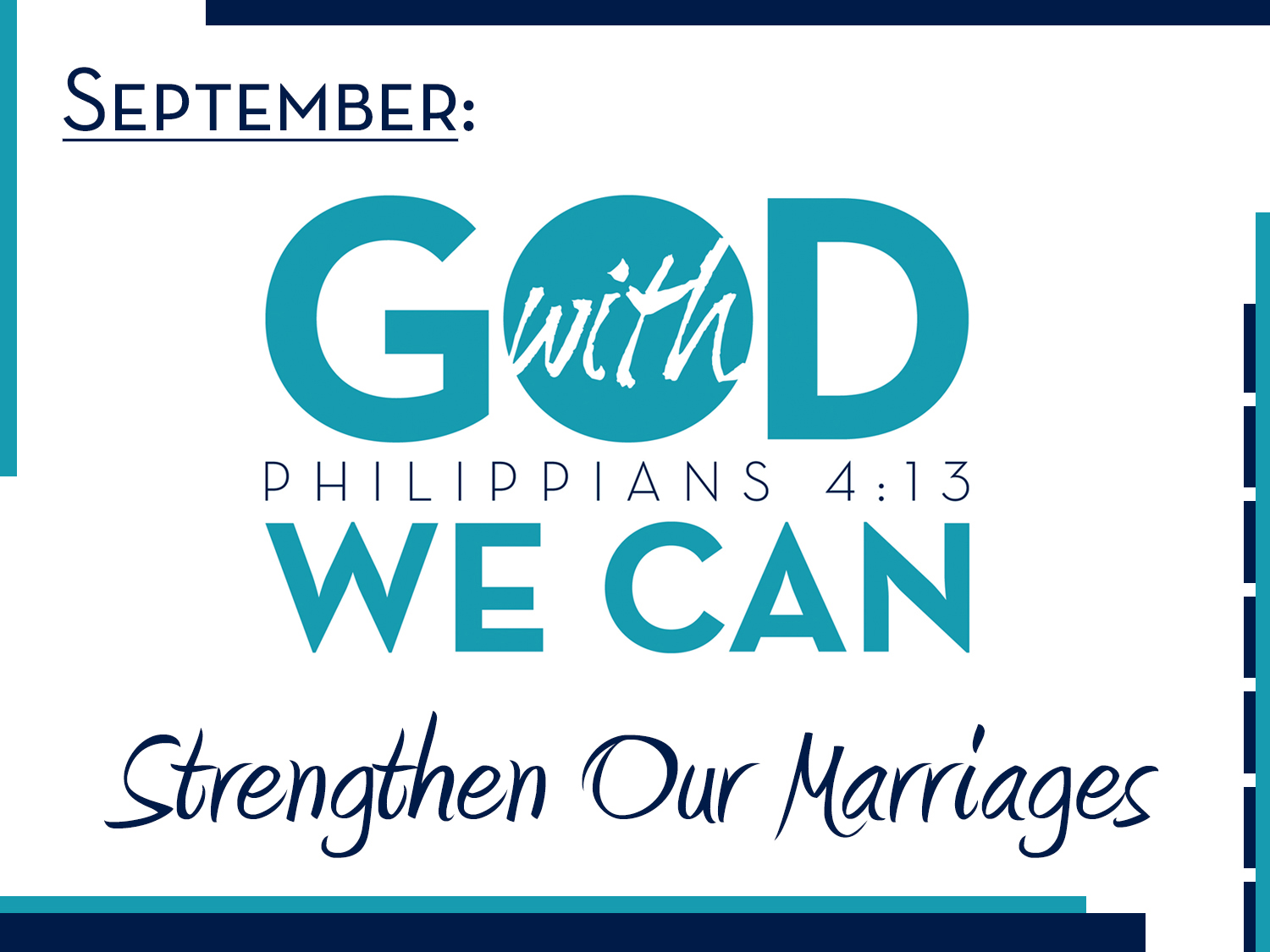 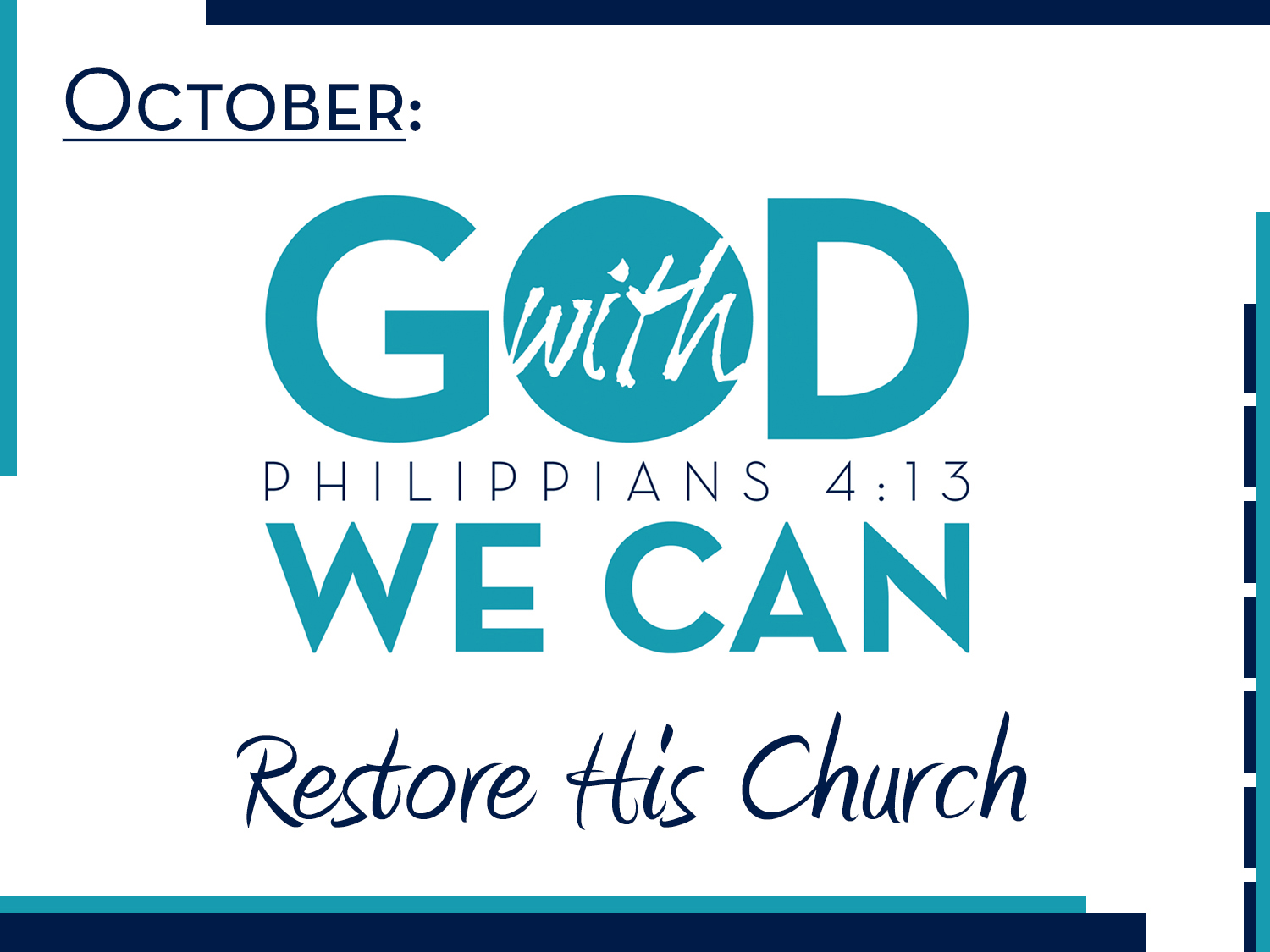 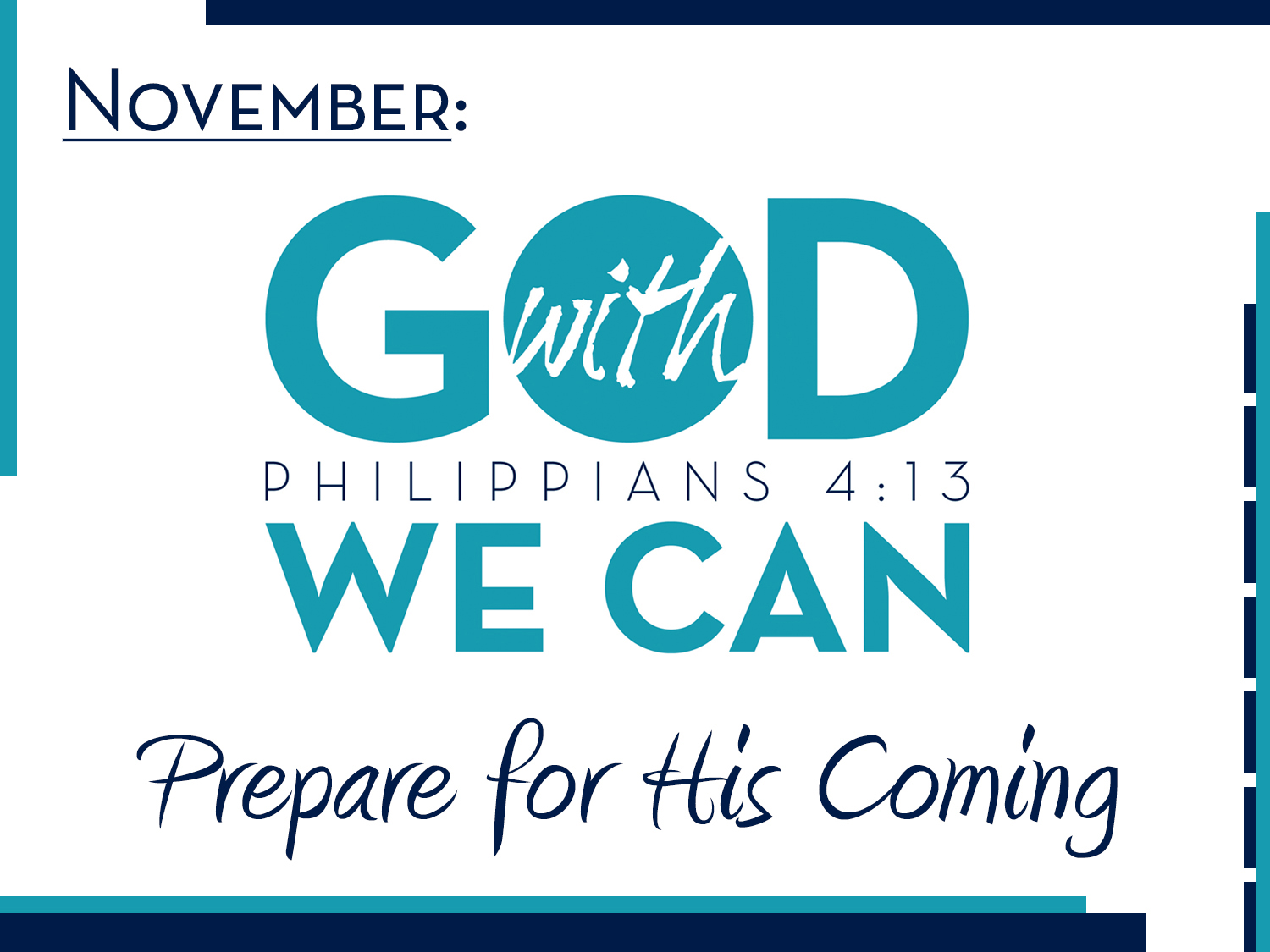 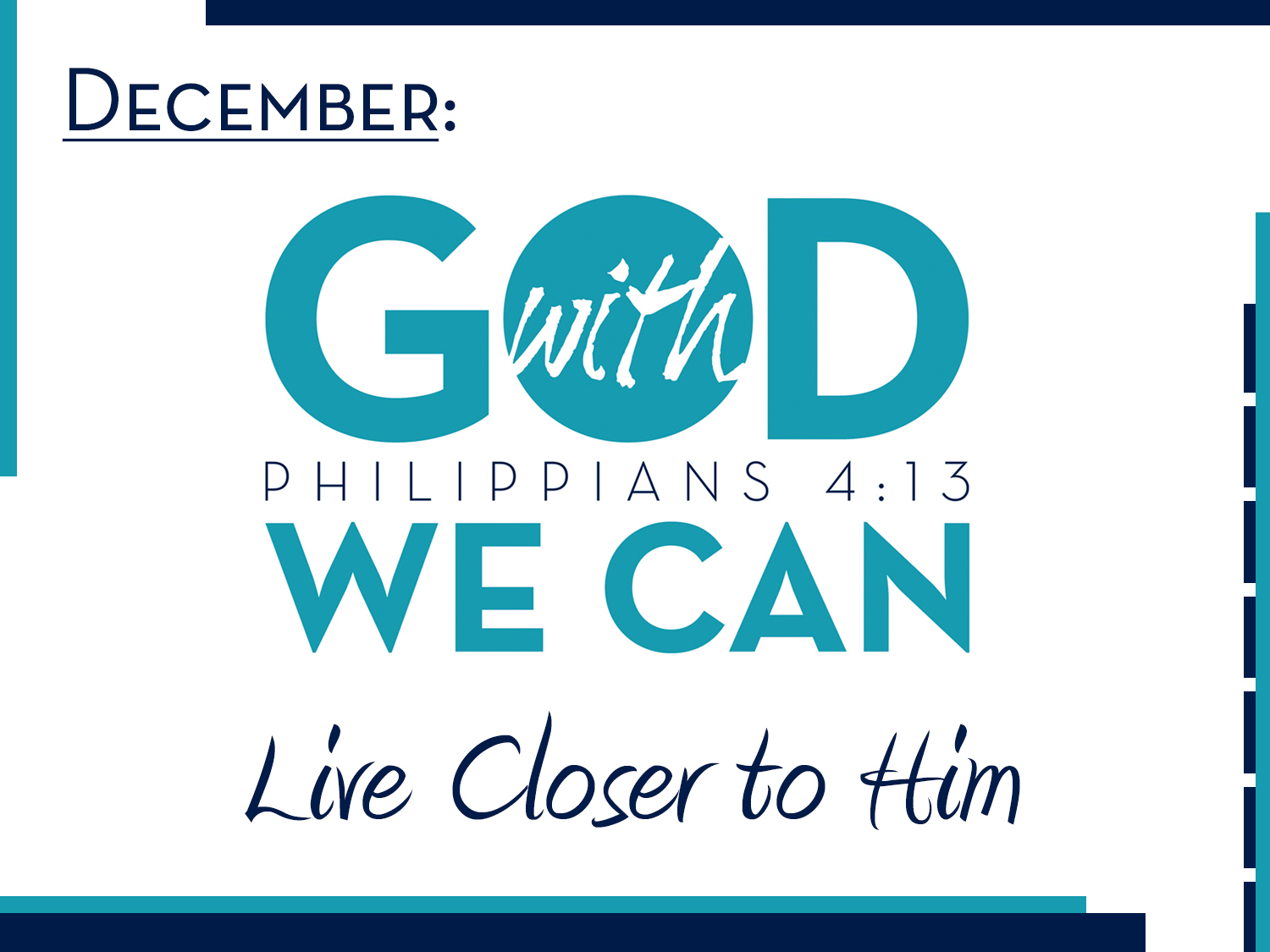 More than ever, let’s live like we truly believe: 
Let’s encourage each other with this Bible principle!
Let’s draw closer to our God and our church family!
2015 Calendars are available in the lobby
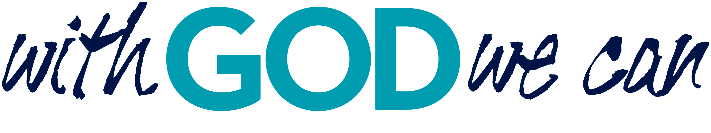 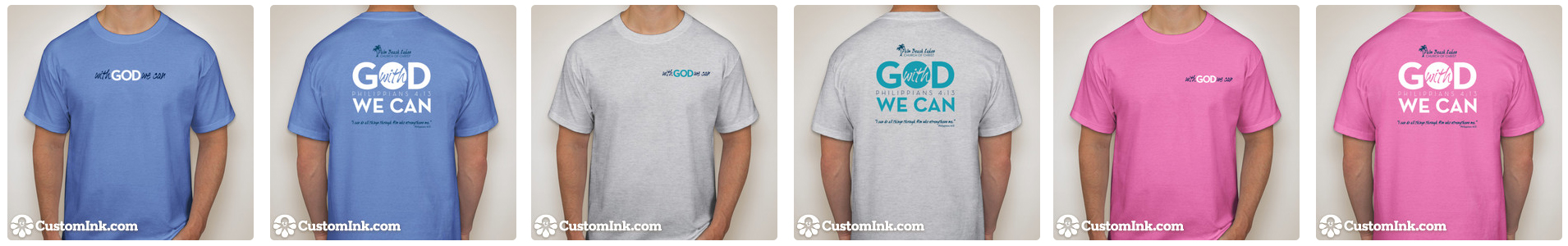 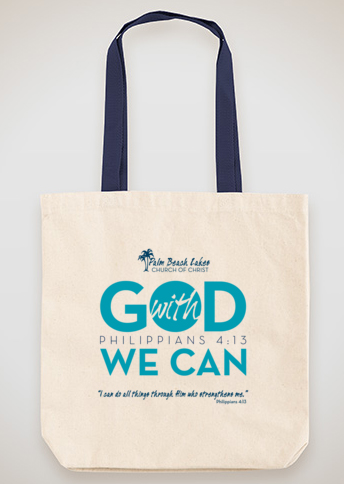 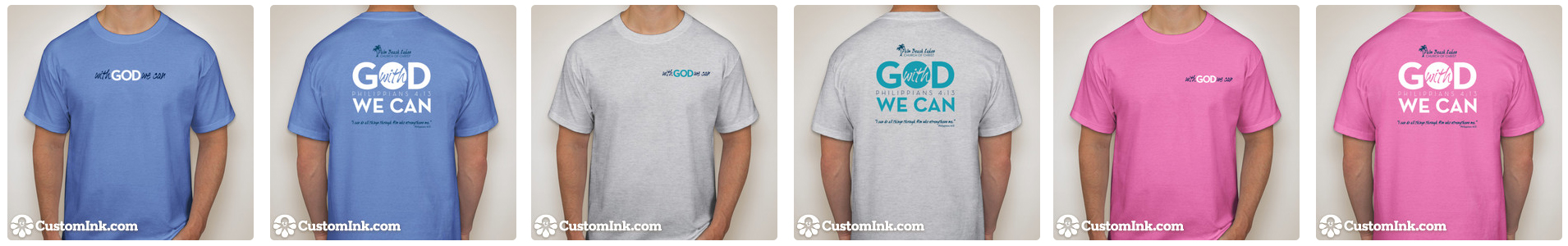 By believing Jesus is God’s Son – Mark 16:15-16
By repenting of sin & turning to God – Acts 3:19
By confessing faith in Jesus Christ – Matthew 10:32
By being immersed into Christ – Galatians 3:27
God will wash away your sins – Acts 22:16
God will add you to His church – Acts 2:47
God will register you in the Promised Land – Hebrews 12:23
By serving Him faithfully every day – 1 John 1:7